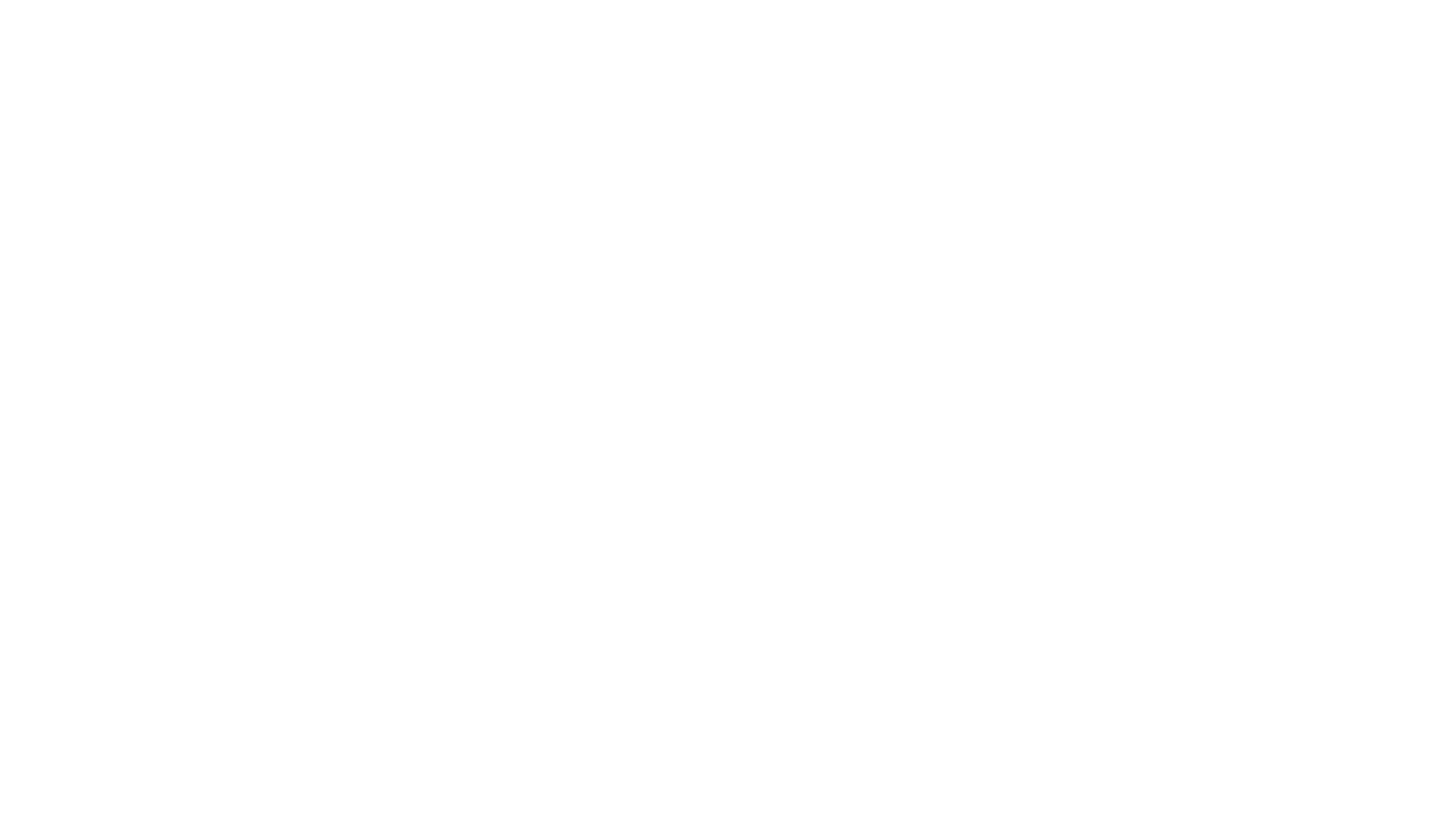 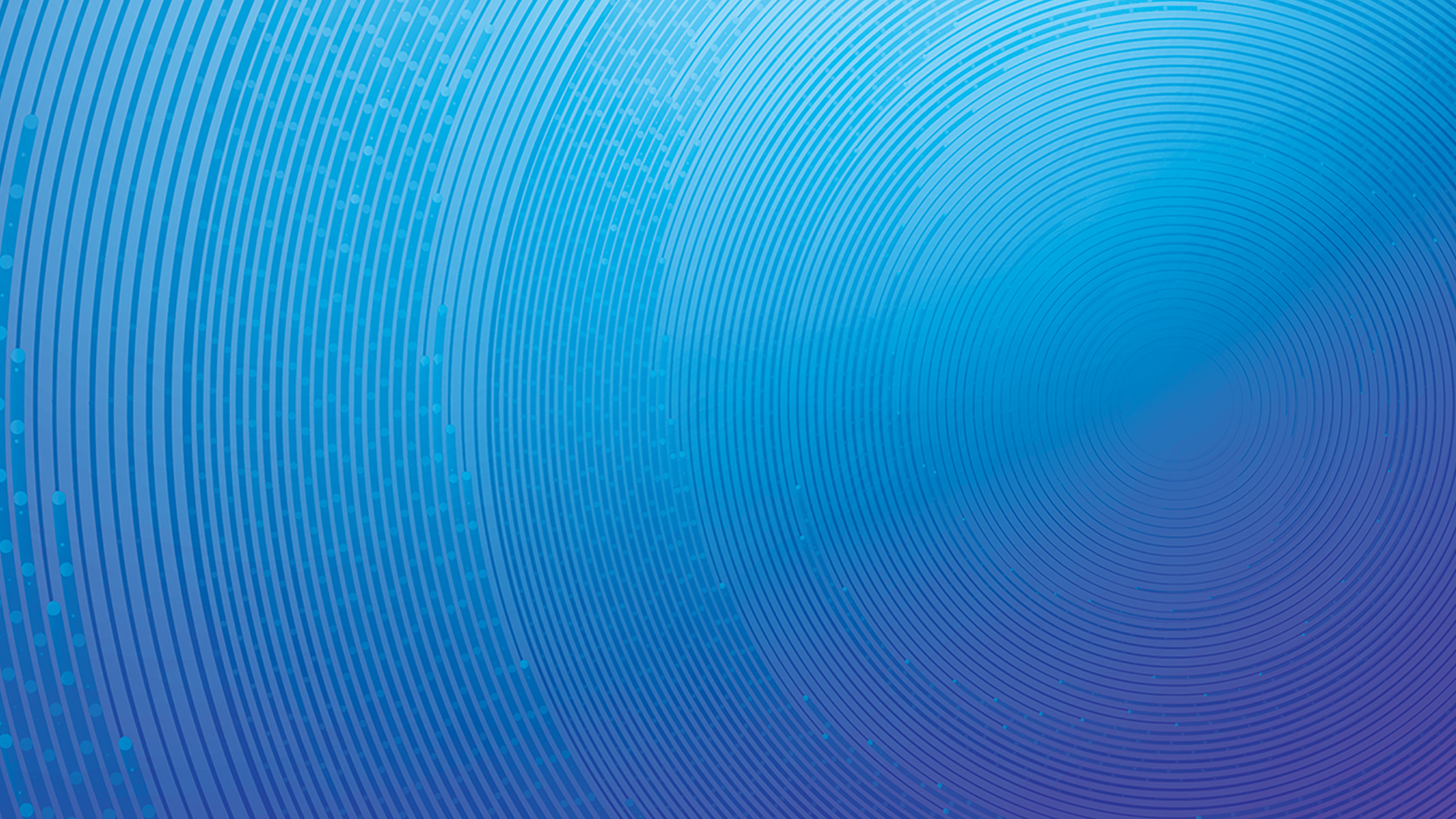 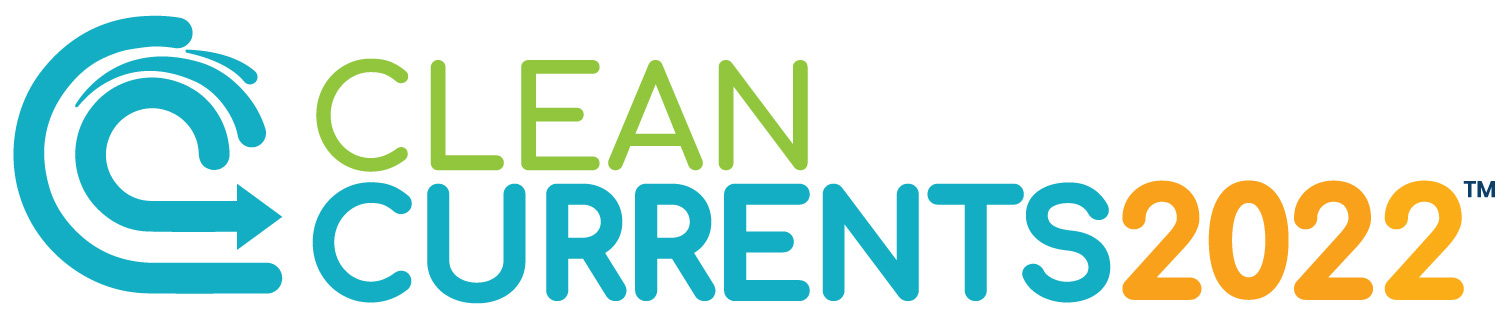 A big thank you to all of you!
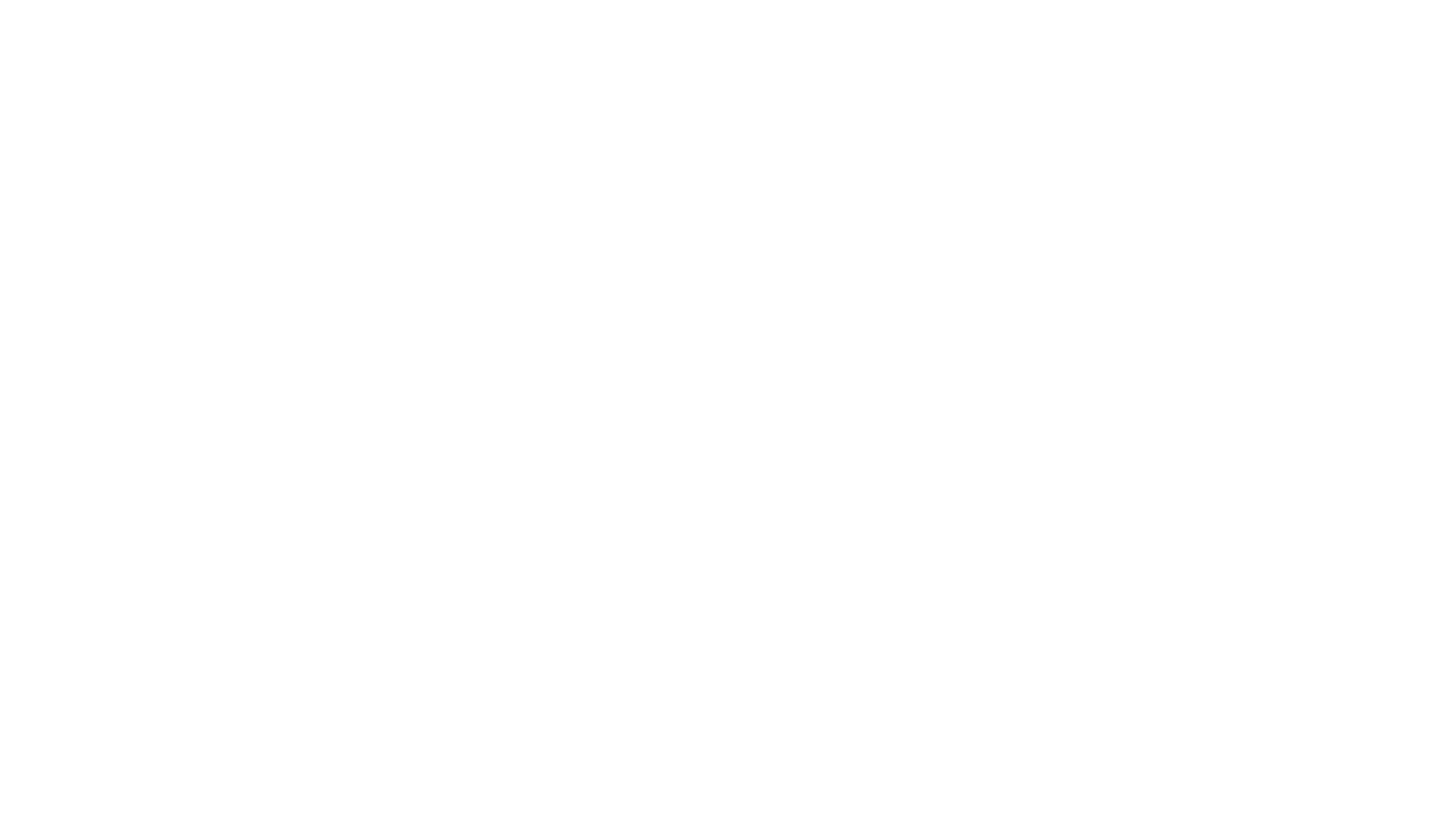 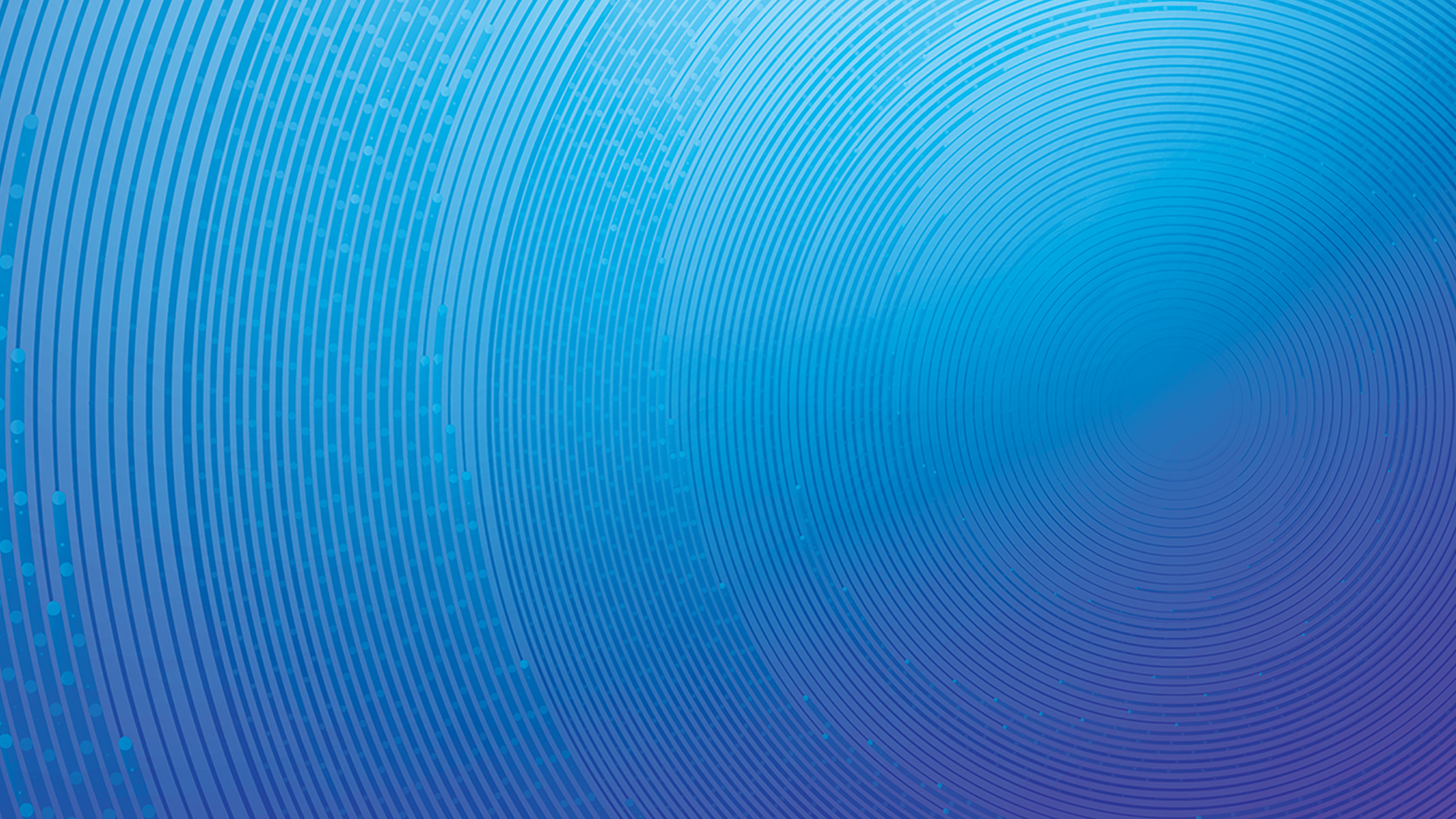 Clean Currents 2022
By the Numbers
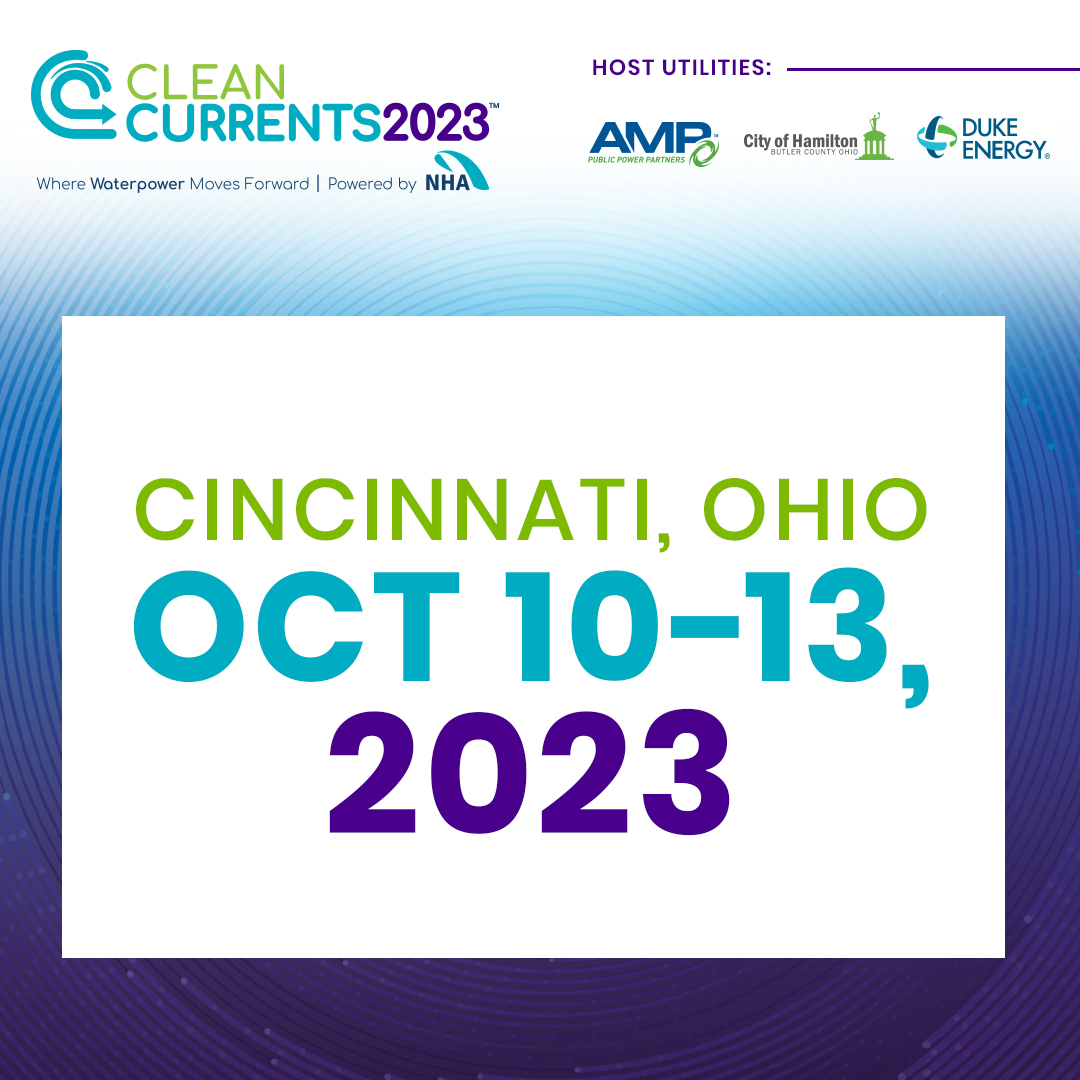 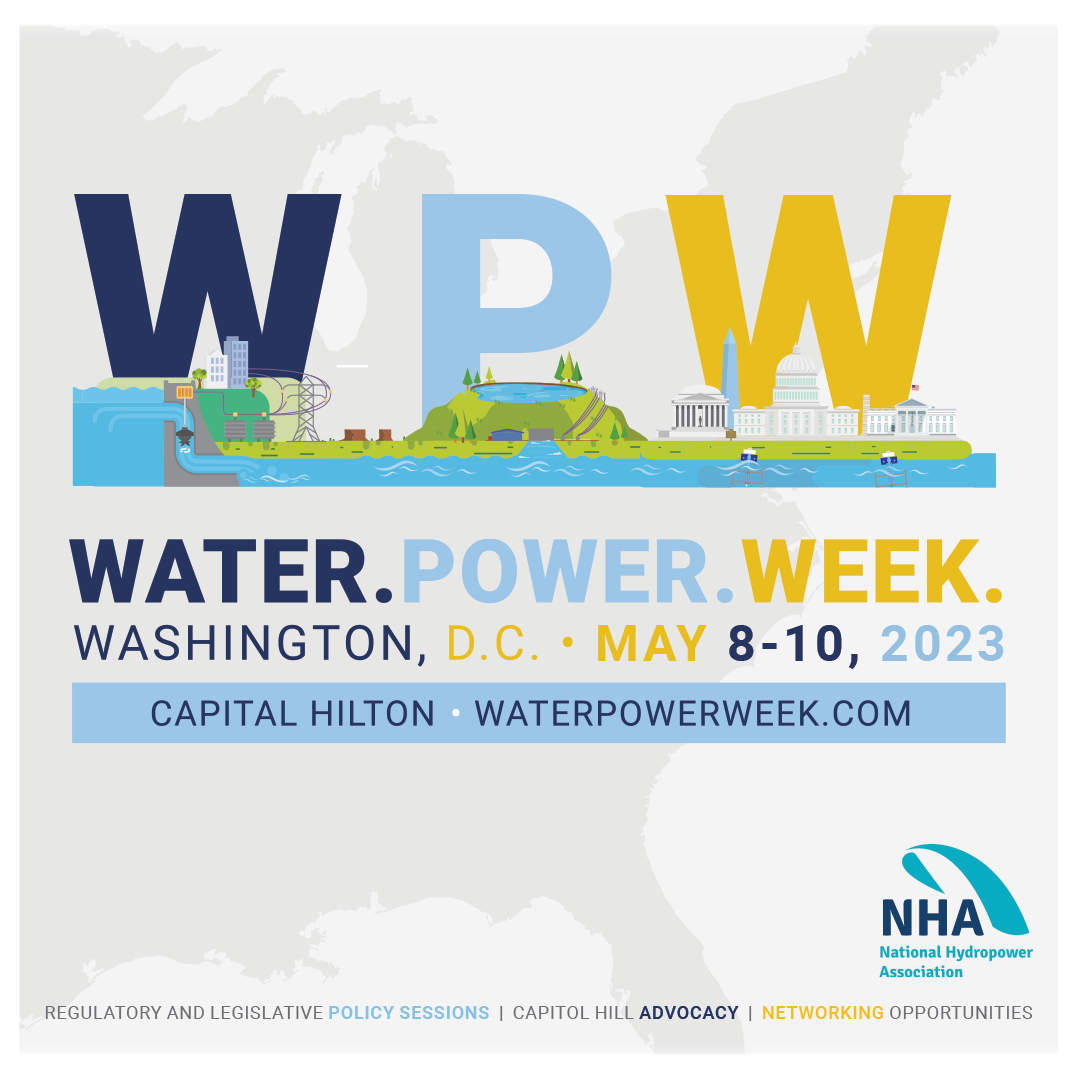 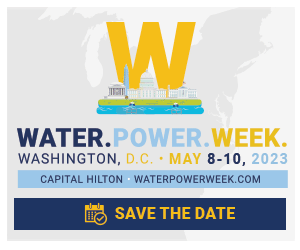 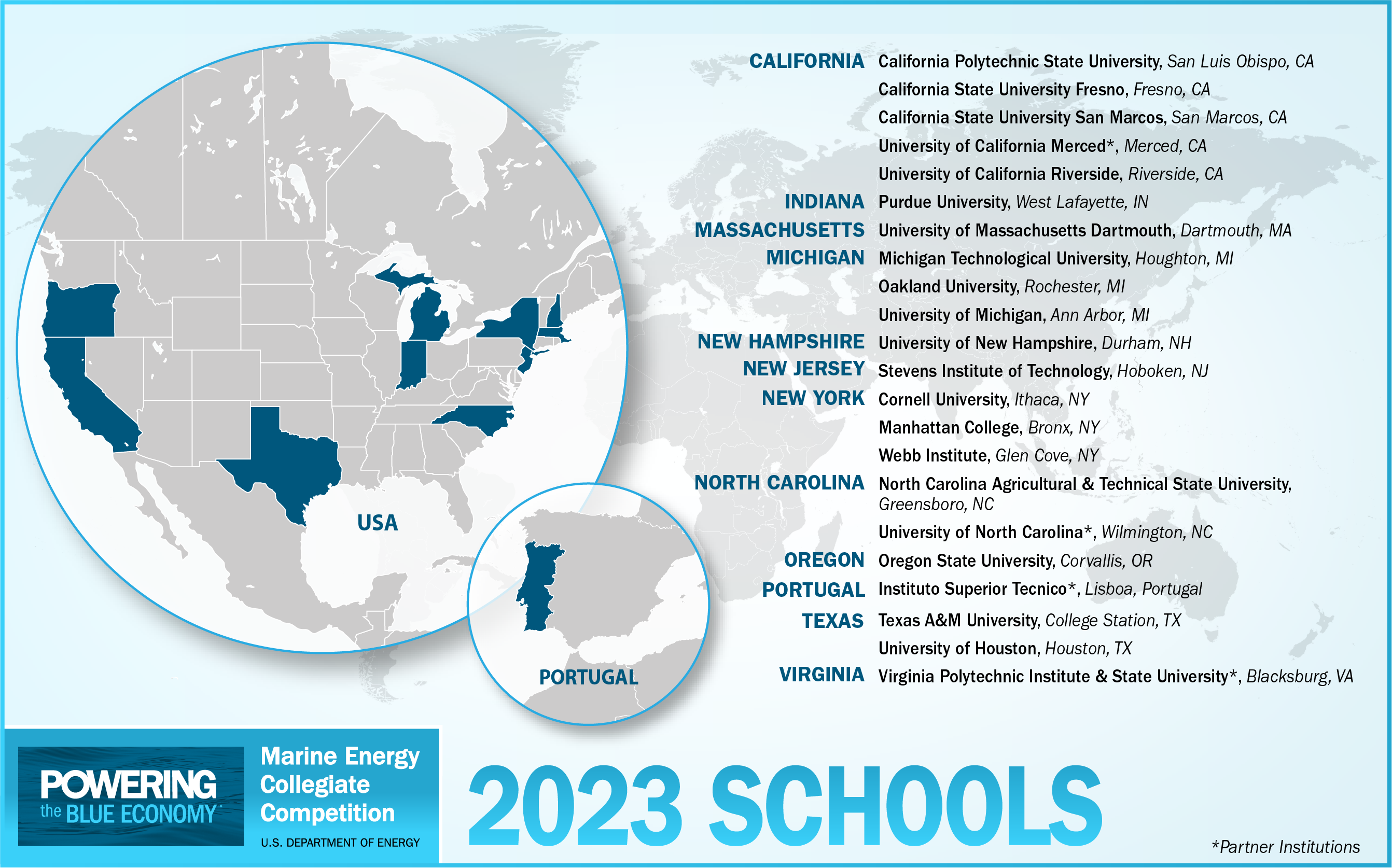 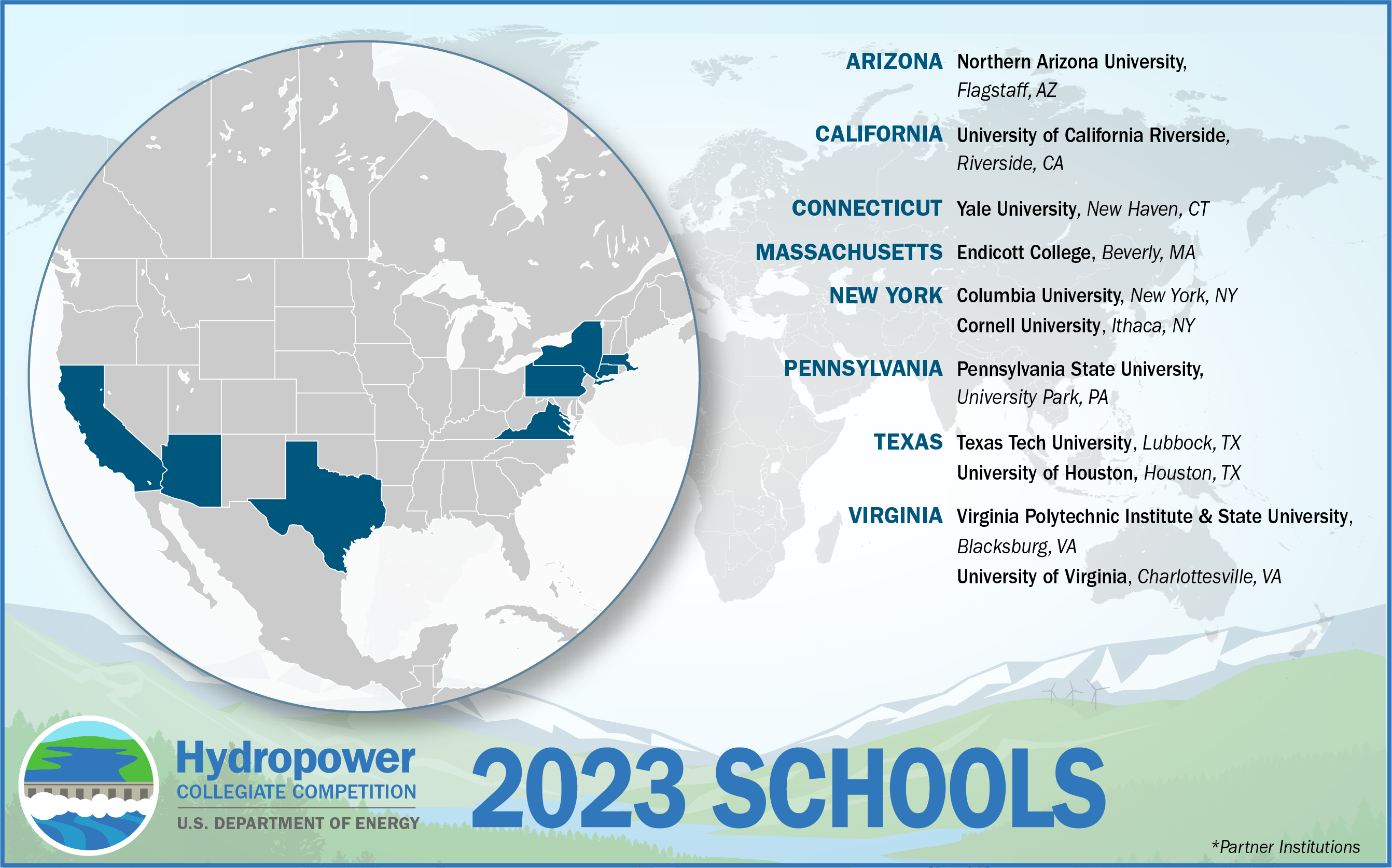 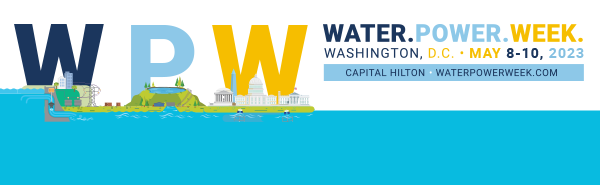 How can we encourage greater participation from FERC and resources agencies at Waterpower Week?
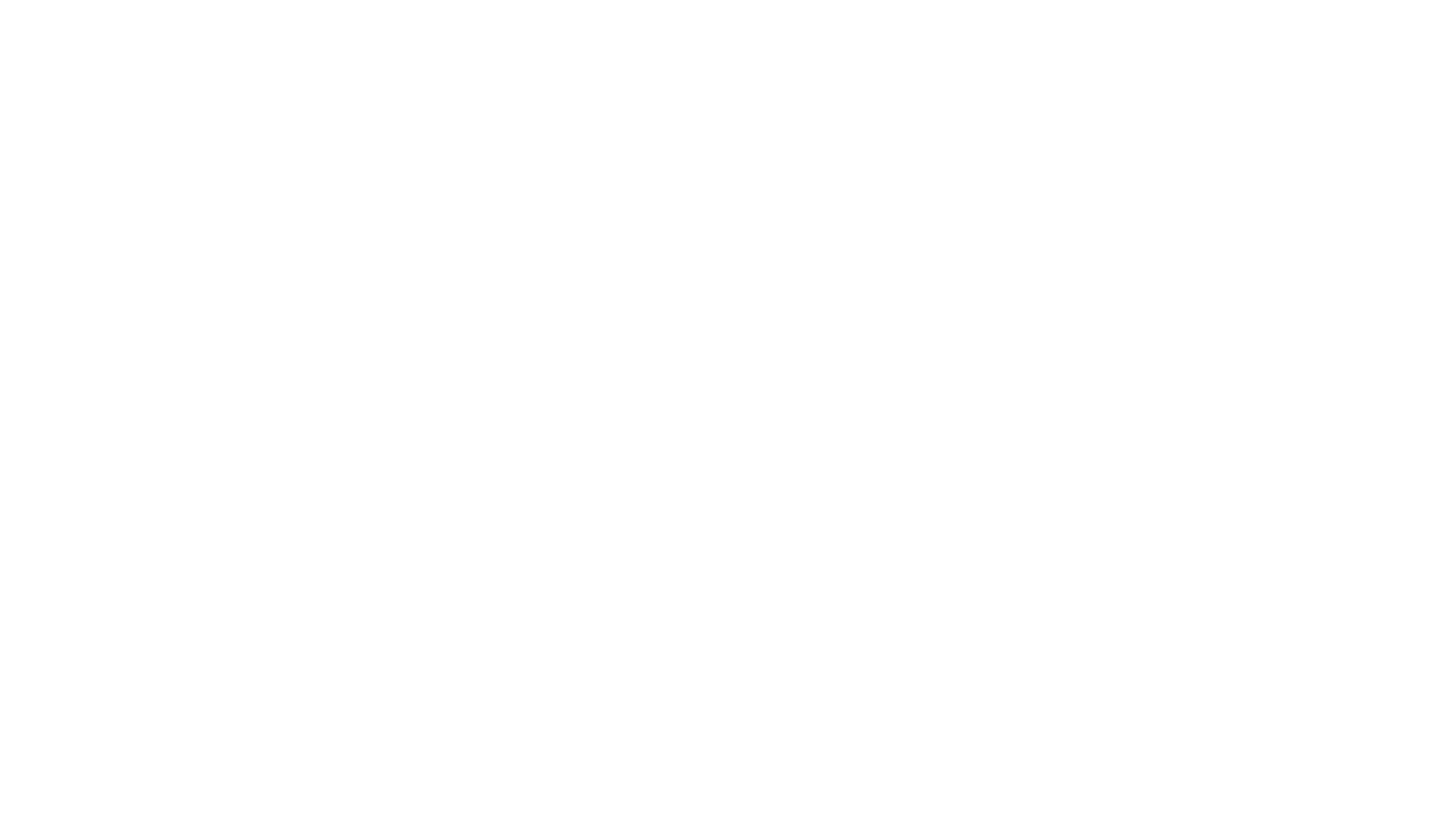 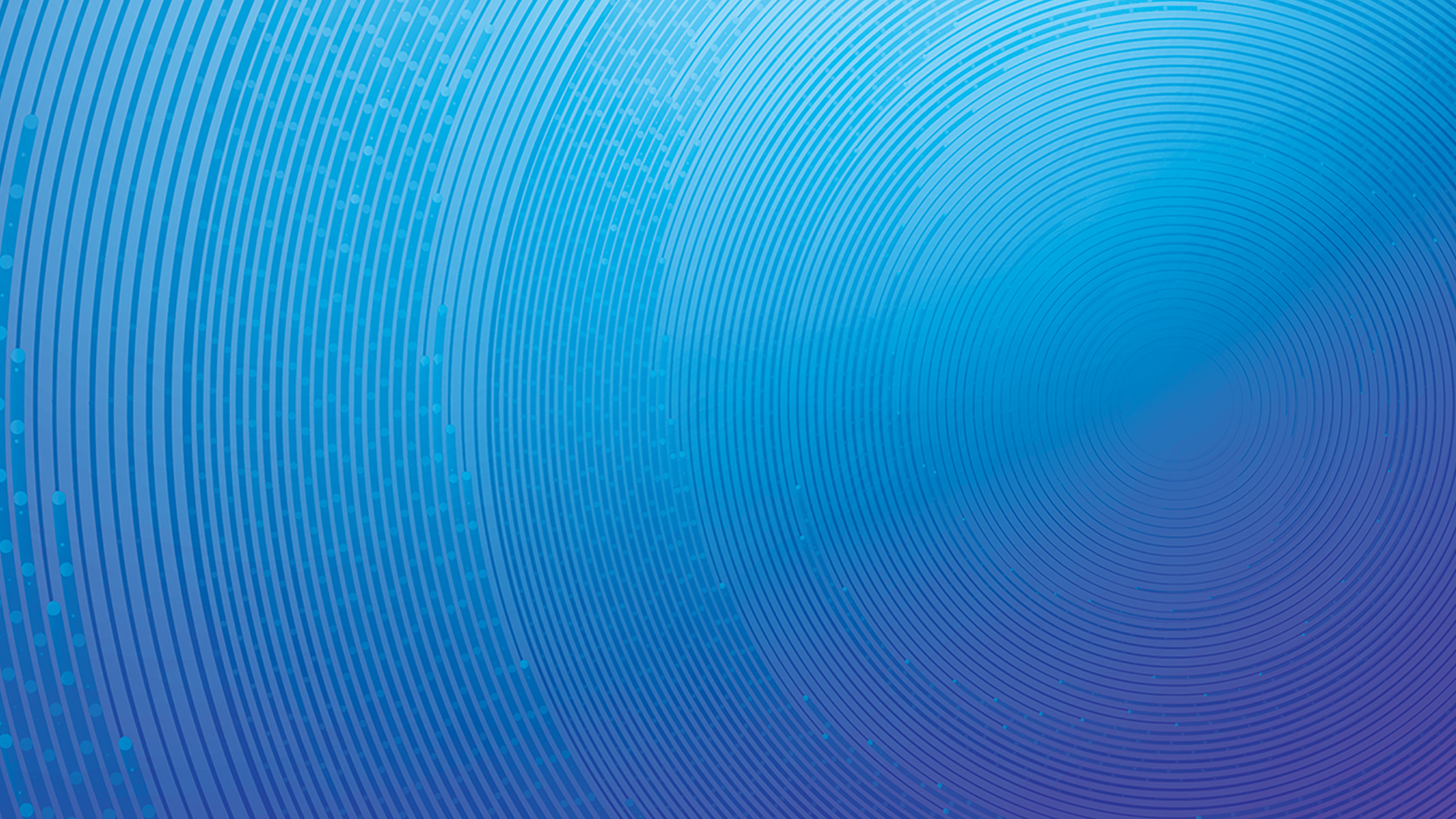 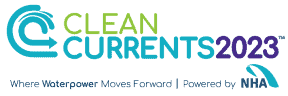 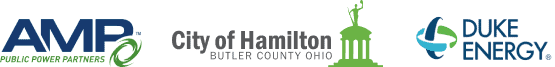 HOST UTILITIES:
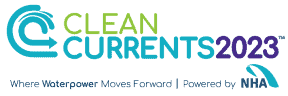 140 booths sold for 2023
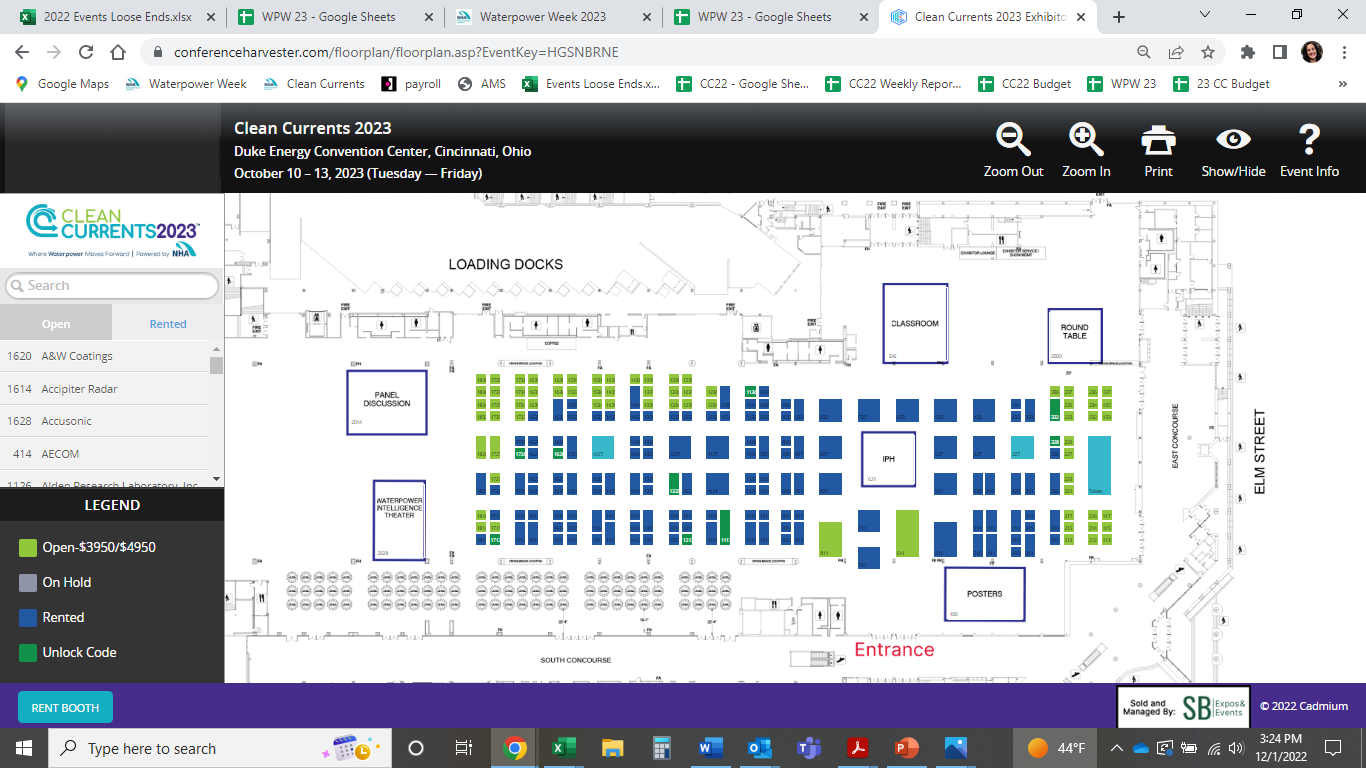 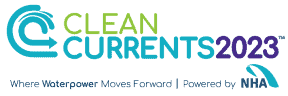 How can we encourage greater participation from asset owners at Clean Currents?